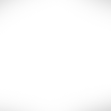 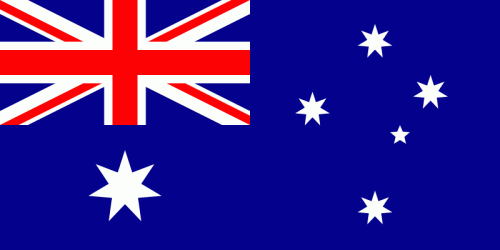 Население  Австралии.  Австралийский  Союз.
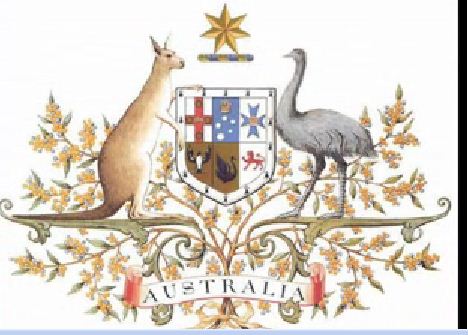 Урок  разработала  учитель  географии  высшей  категории  МОУ СОШ №54г.Волгограда  Чунакова  Елена  Ивановна
Что такое? Кто такой?
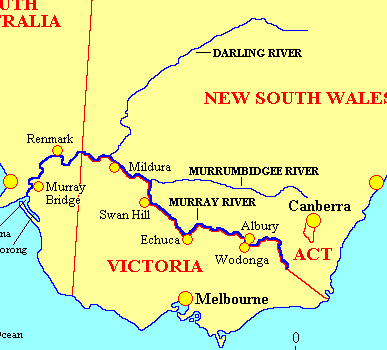 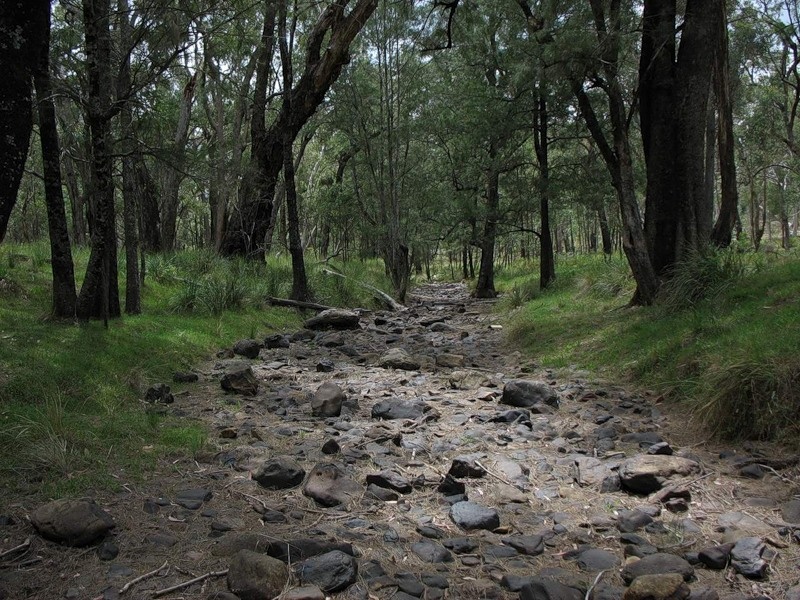 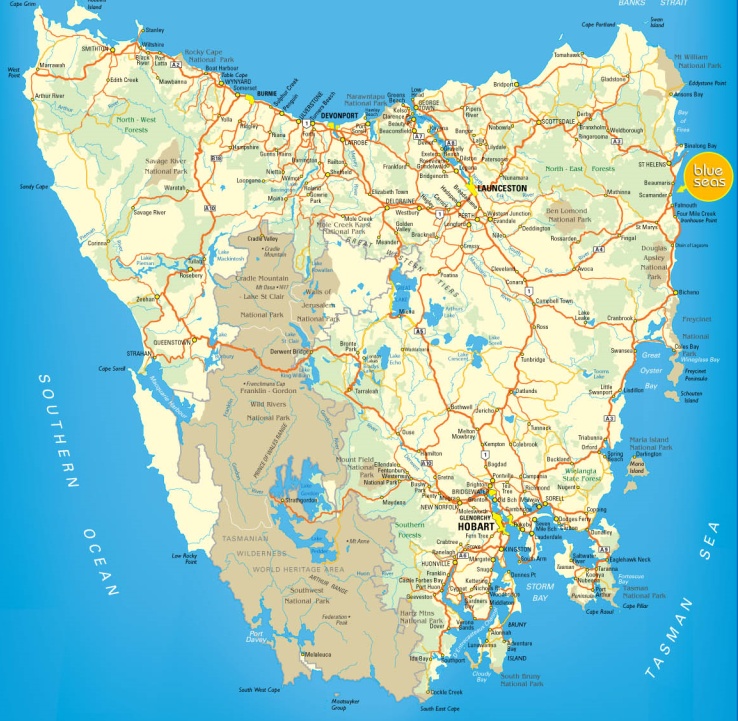 Муррей
О. Тасмания
Крики
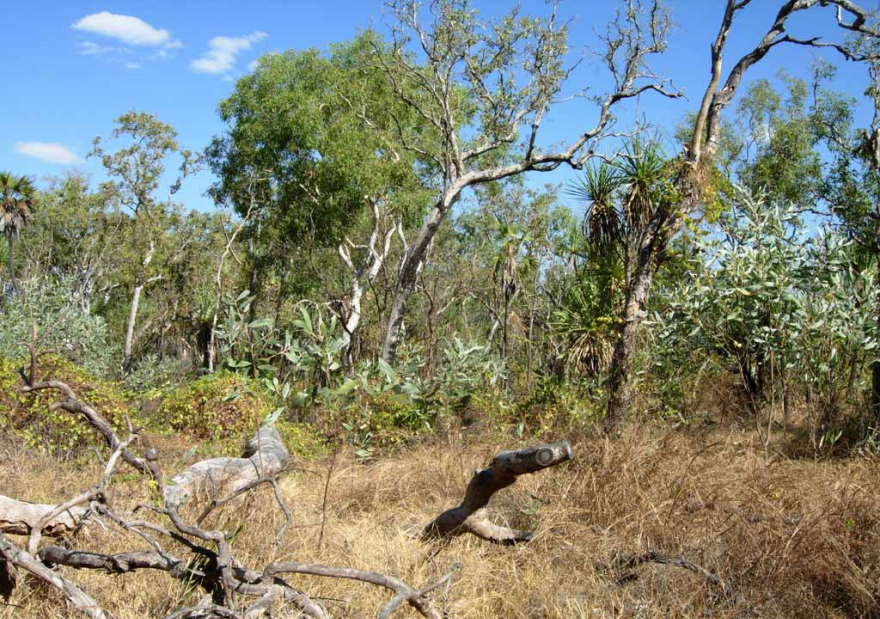 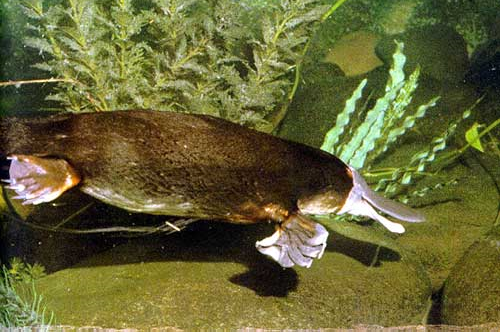 Скрэб
утконос
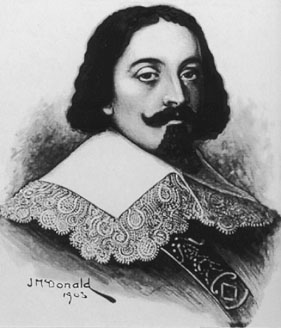 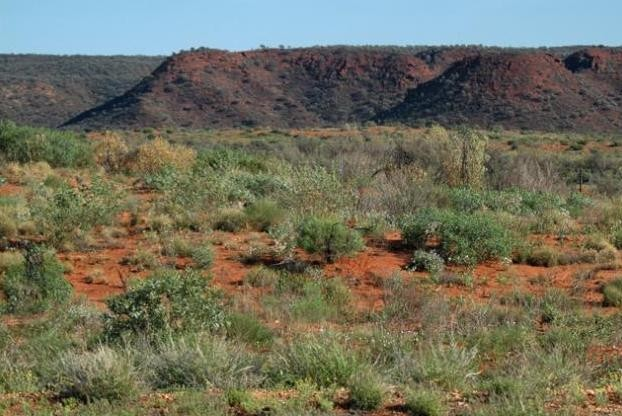 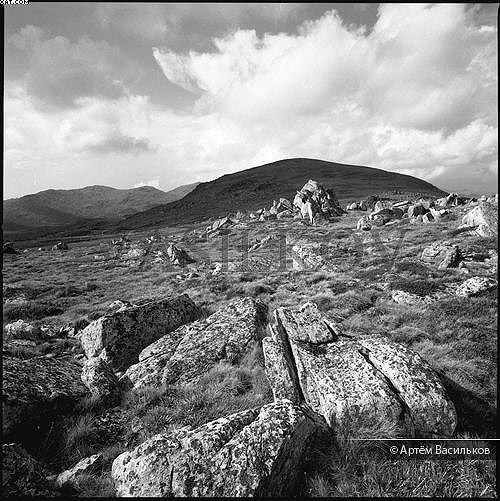 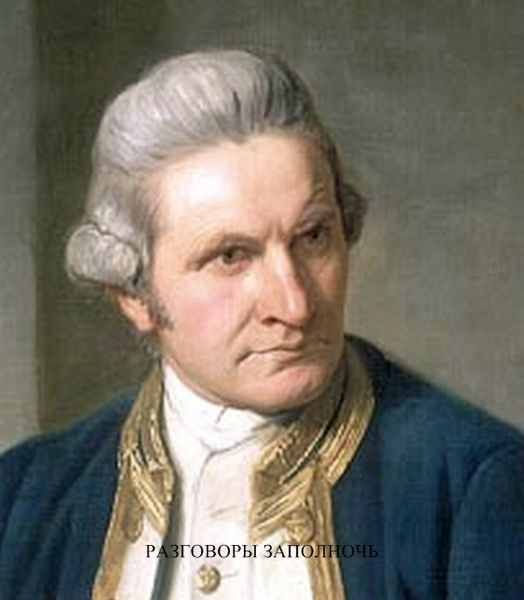 Виктория
Тасман
Джеймс Кук
Косцюшко
Самый!  Самый! Самый!
маленький
подвижный
сухой
большой
жаркий
влажный
высокий
спокойный
холодный
низкий
удивительный
Население   Австралии.  Австралийский  Союз.
Цель: познакомиться с  особенностями 
                    населения   Австралии, его  историей
  и  культурой.
Должны : 
                  знать:  численность  населения;                                аборигены и переселенцы; 	                   крупные города  Австралии.                  уметь:  объяснять  причины  неравномерного                                 расселения  населения;                               показывать на  карте  крупные  города.
Австралийский  СоюзS-  7,7 млн. км²
Россия-17,1 млн.км²
Канада – 9,9 млн.км²
Китай  -  9,8 млн.км²
США  -  9,6 млн.км²
Бразилия  - 8,5 млн.км²
Австралия
З. Европа – 5,4 млн.км²
    Одно  из  крупнейших государств  мира.
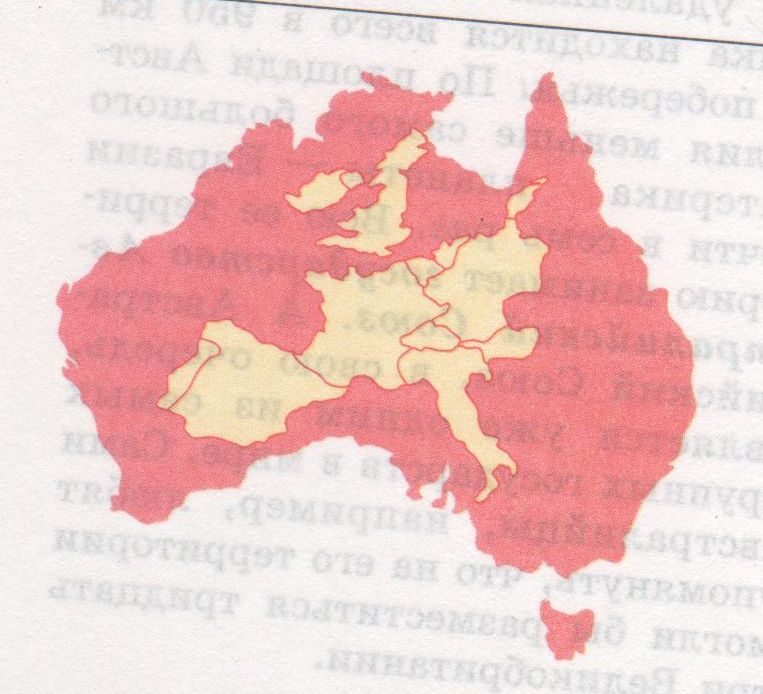 Население  Австралии -  20млн. чел.
Китай -  1,3 млрд. чел.  -  1 место в мире
Россия  - 142 млн.чел.  -   8 место в  мире
Токио  -   13 млн.чел.
Москва – 10 млн.чел
Мехико  - 24 млн.чел

Одно  из самых  малонаселенных государств
Плотность населения
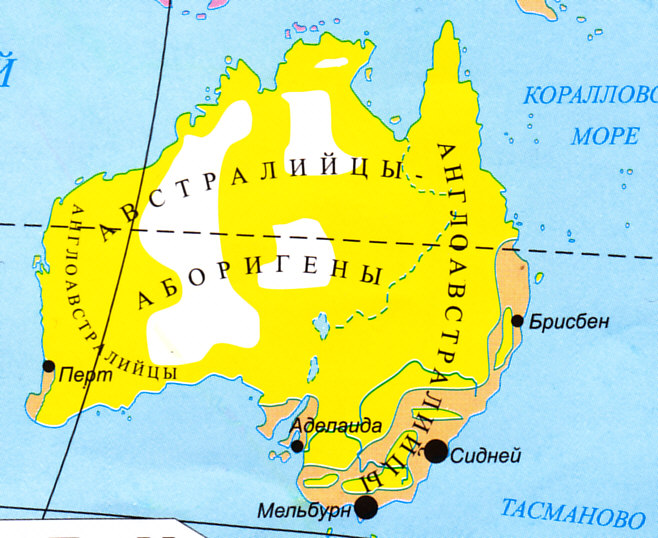 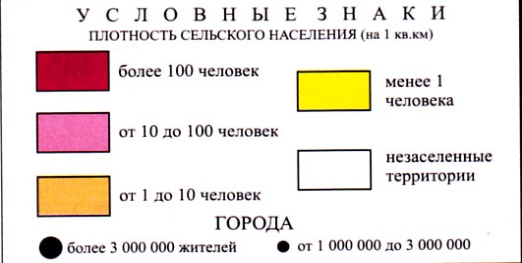 Пришлое   населениеевропейцы - англоавстралийцы
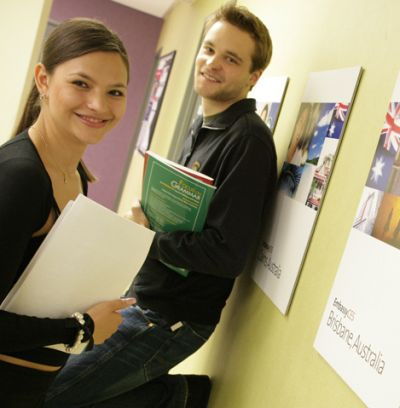 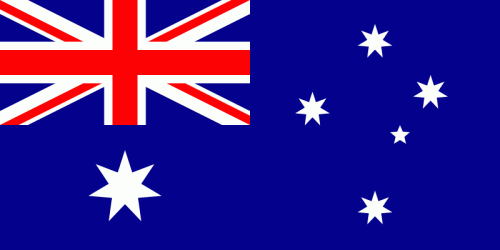 Раса – европеоидная
Кожа – светлая
Волосы -   светлые или темные, прямые или курчавые
Нос – узкий

Государственный  язык – английский.
Австралия  входит в Содружество  стран, возглавляемых Великобританией.
Глава  государства – Королева Великобритании – Елизавета II.
Её  представитель в Австралии – Генерал-губернатор.
Коренное  населениеаборигены- 1%
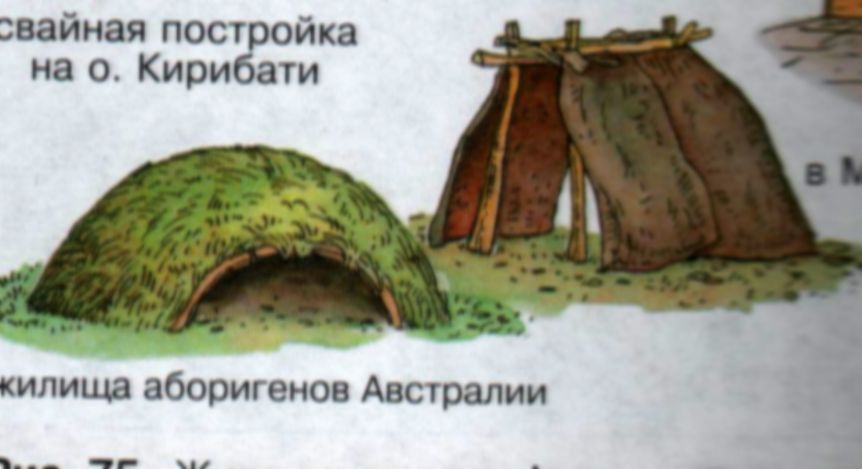 раса– австралоидная
Кожа – тёмно-коричневая
Волосы – волнистые, черные
Нос -  широкий
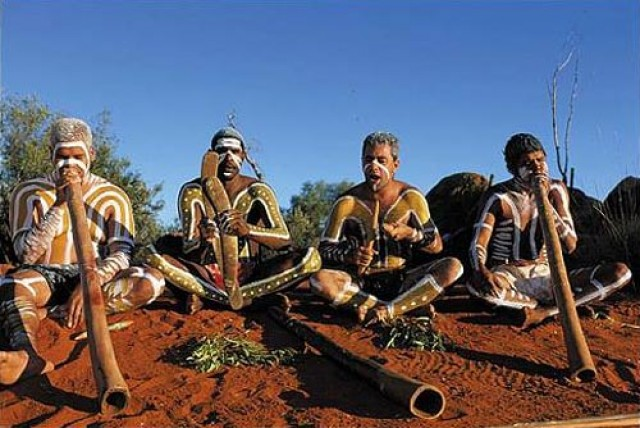 Аборигены
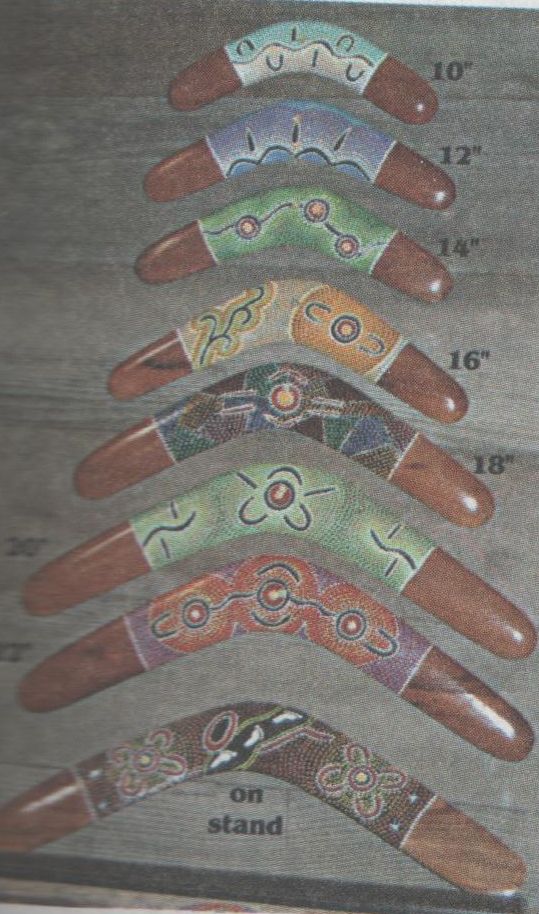 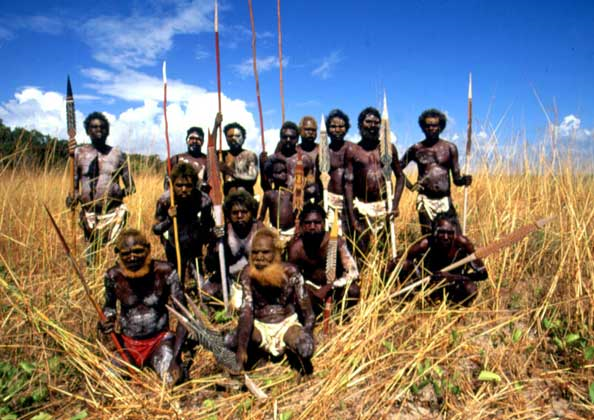 Крупные города
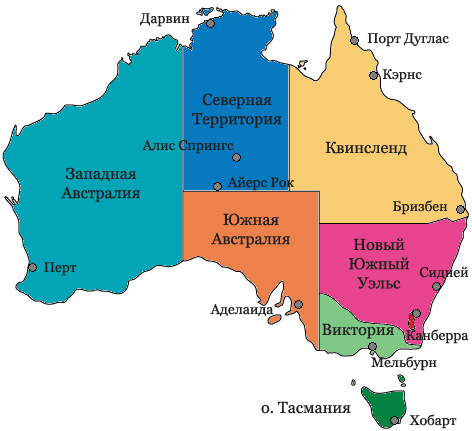 Канберра – столица Австралии
Население – около  300 тысяч
Год основания- 1913г.
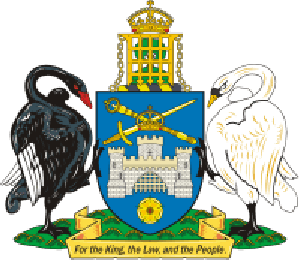 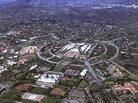 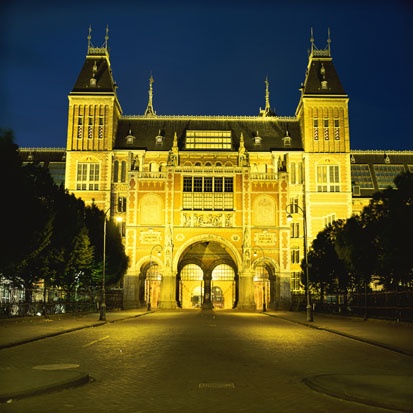 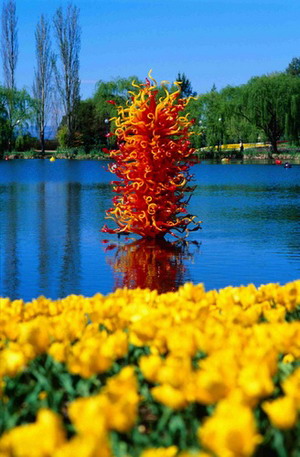 Сидней.
 Год  основания – 1788г.
Население  -  4,3 млн.чел.
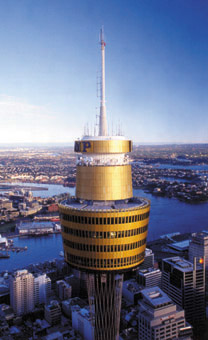 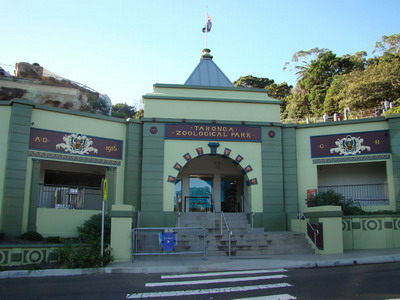 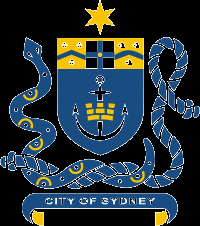 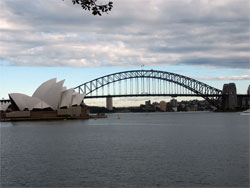 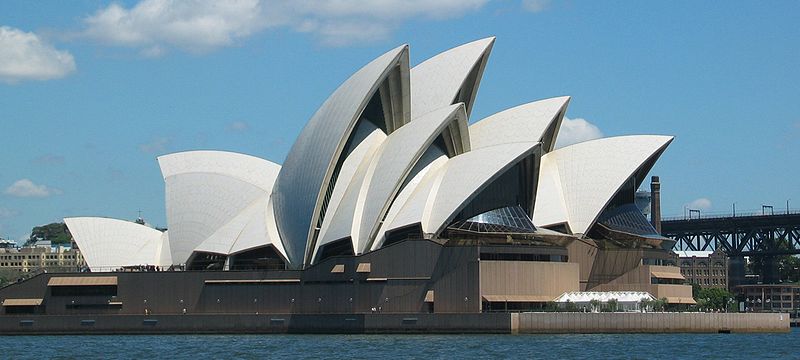 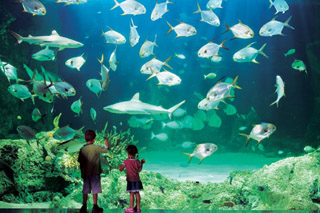 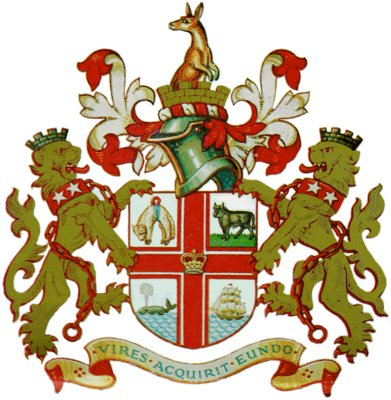 Мельбурн.
Основан  в  1835г.   
 Население – 3,8   млн.чел.
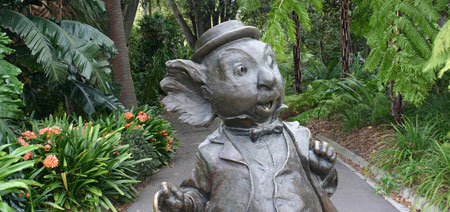 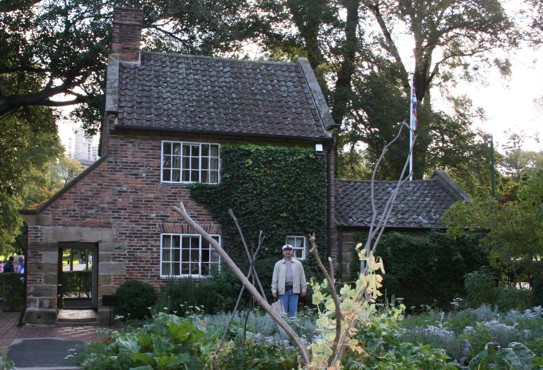 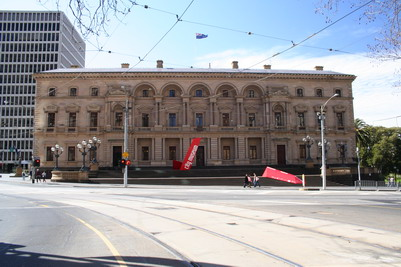 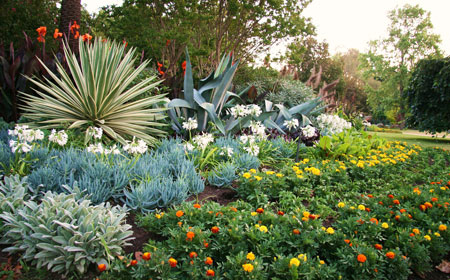 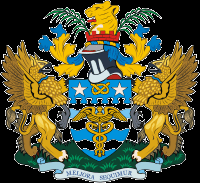 Брисбен.  Основан  в  1824  году.Население  - 2 млн. чел
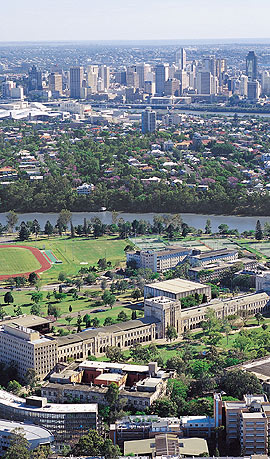 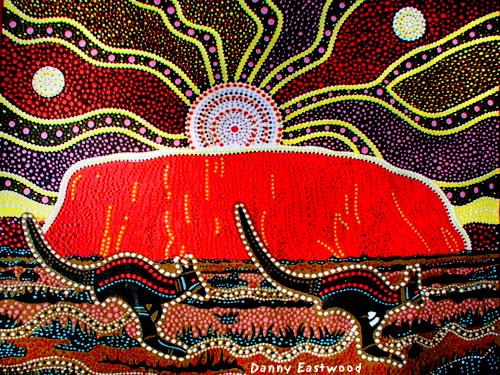 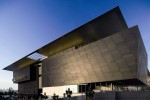 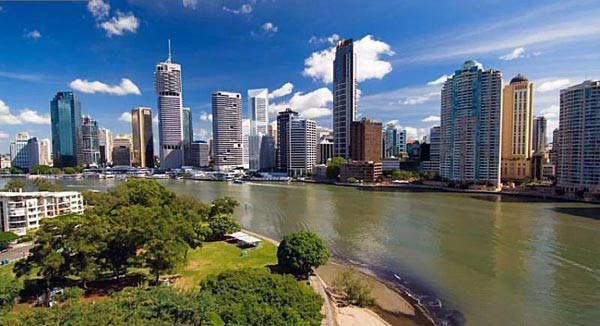 Перт
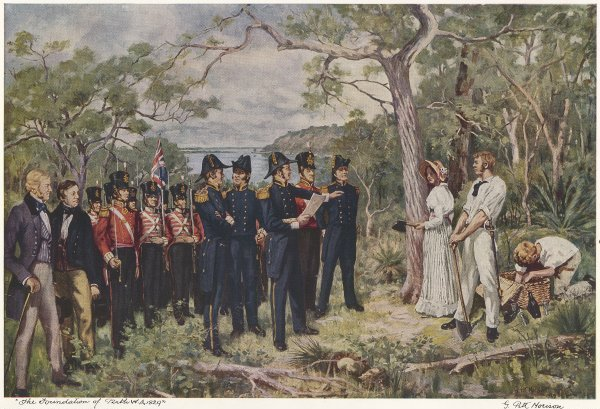 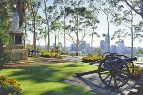 Город, расположенный на берегу реки Свон. Основан в 1829 году .
Население – 1,7 млн.чел.
«Основание Перта». Художник Джордж Питт Морисон ,1929
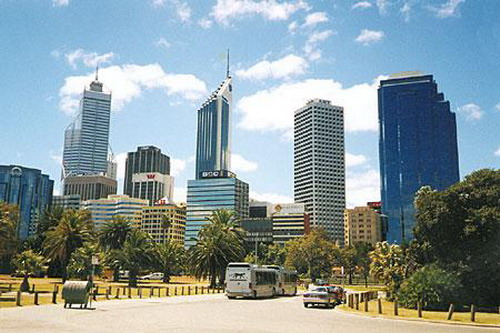 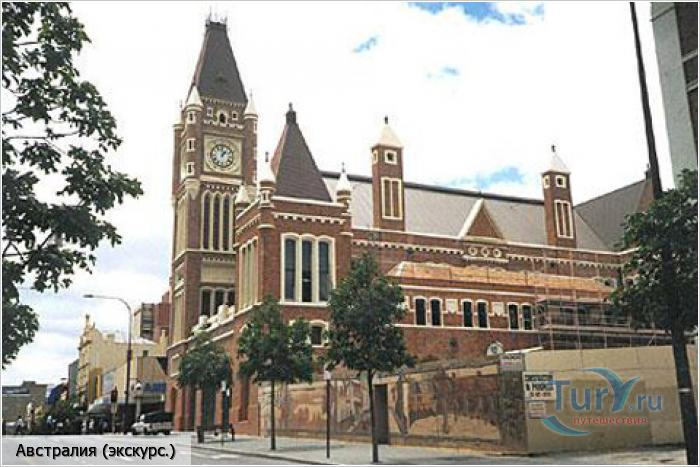 Аделаида.Основан  28 декабря 1836годаНаселение – 1.1 млн. чел..
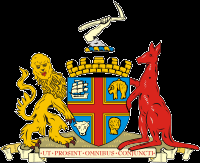 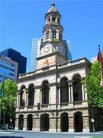 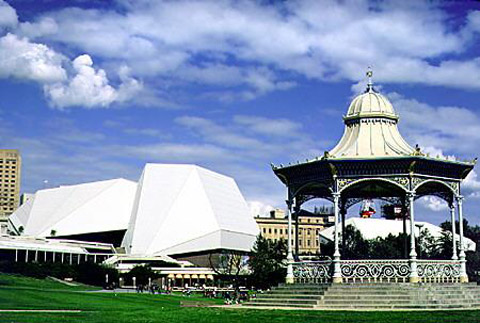 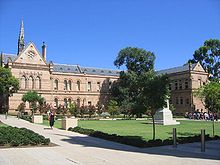 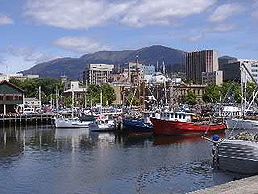 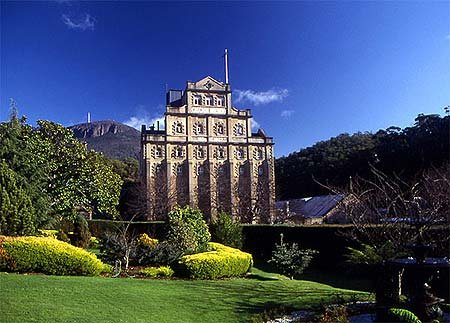 Хобарт
Основан в 1804 г. (раньше Мельбурна) 
 Долгое время эта территория использовалась, как место ссылки каторжников.
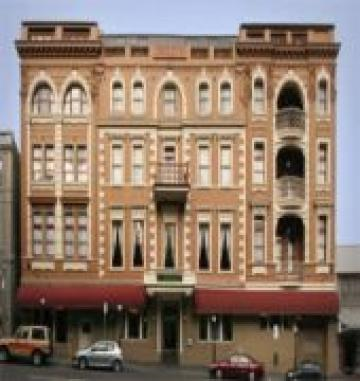 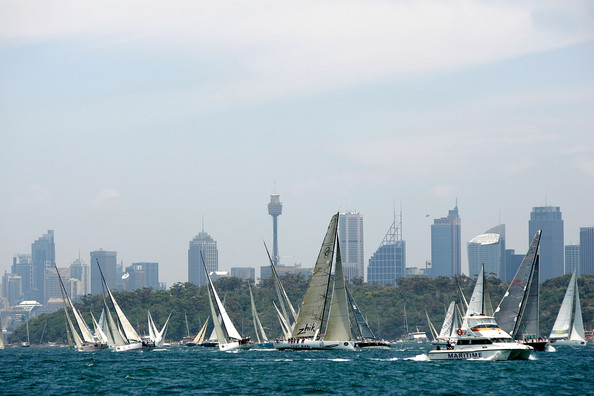 Крупнейшие  города  Австралии
Сидней  -      4,3 млн. чел.
Мельбурн  -  3,8 млн. чел
Брисбен  -     1,9 млн.чел
Перт         -     1,7 млн.чел
Аделаида  -  1,2 млн.чел
Канберра  -  300 тыс.чел

   85%   населения  проживает  в  городах.
Австралия – «летающий  народ»
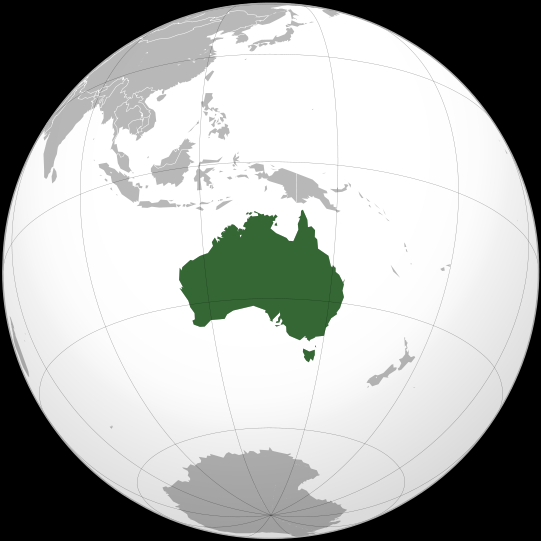 Запомните!
Австралия: 
 одно  из самых  крупных    (6 место)      
                                                по площади   государство  мира.
малонаселенное    
                                               ( по населению )  государство   мира.      
  Аборигены  -  
                                                          коренное  население  материка.
  Канберра -       
                                                            столица Австралии.
Определите  по  описанию  название  города:
Это  самый  старый город  Австралии. Его  главная  достопримечательность- Оперный  театр  и  гигантский  мост, протяженностью  4  км.
На  языке  аборигенов  название  этого  города  означает  «место встречи».Это  небольшой, уютный и зеленый  город.
Этот  город  назван   в честь  английского  премьер-министра  лорда. Здесь  находится  домик Дж.Кука.
Это  самый  молодой  и  динамично  развивающийся  город  Австралии.  Он  наиболее  удален  от  остальных  городов  Австралии.
Домашнее  задание:
Параграф  29.
Подготовить  проекты  туристических  маршрутов  по  Австралии.
Рефлексия
Спасибо!
http://ru.wikipedia.org/wiki/%D0%A4%D0%B0%D0%B9%D0%BB:Brisbane_COA.gif – Брисбен герб
http://www.servis-ug.ru/Info/InformationViewForm.aspx?InformationId=2619 – Брисбен
http://www.turizm-online.ru/avstralia/brisben.shtml - Брисбен
http://ru.wikipedia.org/wiki/%D0%A4%D0%B0%D0%B9%D0%BB:The_Foundation_of_Perth_1829.jpg – Перт , картина
http://www.poedem.ru/country/australia/photos/pert/16656/ - Перт
http://australia-ru.com/perth.html - Перт
http://ru.wikipedia.org/wiki/%D0%A4%D0%B0%D0%B9%D0%BB:Adelaide_COA.gif – Аделаида, герб
http://gdenasnet.ru/hotelbase.php?hotel=al3862 – Аделаида
http://www.automediaholding.ru/resorts/adelaida.html - Аделаида
http://www.greenapple.ru/city.php?id=295?&print – Хобарт
http://www.hostelo.ru/australia/hobart/hotel.php?hotelnr=36697 – Хобарт
http://ru.wikipedia.org/wiki/%D0%A4%D0%B0%D0%B9%D0%BB:Australia_%28orthographic_projection%29.svg – Австралийский Союз
http://ru.wikipedia.org/wiki/%D0%A4%D0%B0%D0%B9%D0%BB:Australian_Coat_of_Arms.png – герб Австралии
http://ru.wikipedia.org/wiki/%D0%A4%D0%B0%D0%B9%D0%BB:Flag_of_Australia.svg – флаг Австралии
http://nevedomosti.ru/category/amazing/ - овца
http://thenews.kz/2009/08/01/96609.html - рогатый скот
http://images.yandex.kz/search?p=3&ed=1&text=%D0%B0%D0%B2%D1%81%D1%82%D1%80%D0%B0%D0%BB%D0%B8%D1%8F%20%D0%BF%D1%88%D0%B5%D0%BD%D0%B8%D1%86%D0%B0&spsite=www.livescience.com&img_url=i.livescience.com%2Fimages%2F080423-wheat-field-02.jpg&rpt=simage – пшеница